TheCastle CoronaSharon Creech
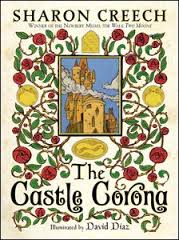 Book Celebration
By Sara Belle Chapman
Characters
King, Queen
Prince, princess, spare prince
Hermit, master, old woman
Peasant Girl, Peasant Boy
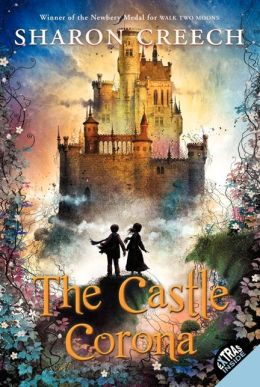 Setting
Castle, Village
During the Springtime
16th or 17th century
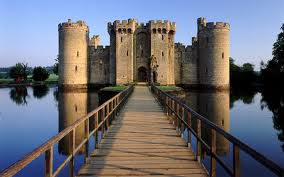 PlotBeginning
In the begging, knights from the palace came chasing after a thief.  The peasant girl and boy found a pouch.
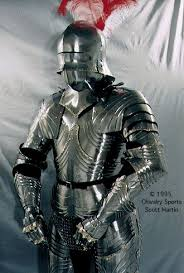 PlotMiddle
The royal family gets a new hermit and new tasters.
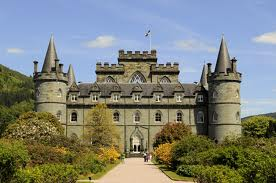 Plot End
The tasters and the royal family hear a story from the Wordsmith, and help make it up.
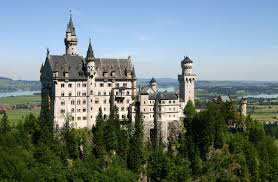 Author’s Message
Adventure lies before us.
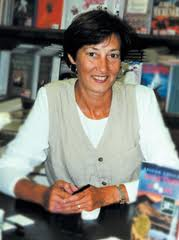 Favorite quote from the book
“Don’t ask me questions.  It’s not permitted.               
        Follow me.”
on page 219
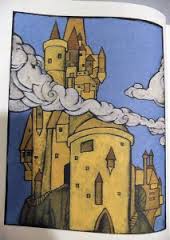